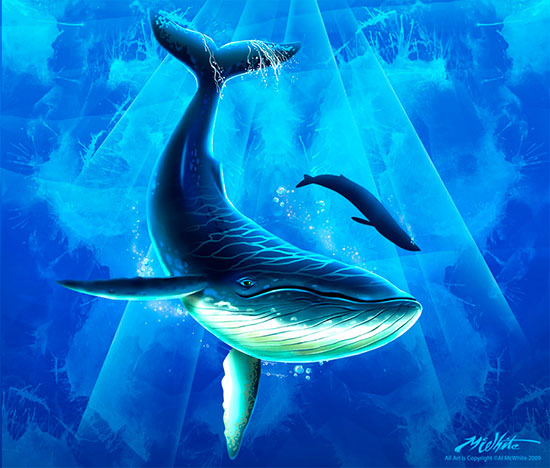 Whaling
Janet Stewart
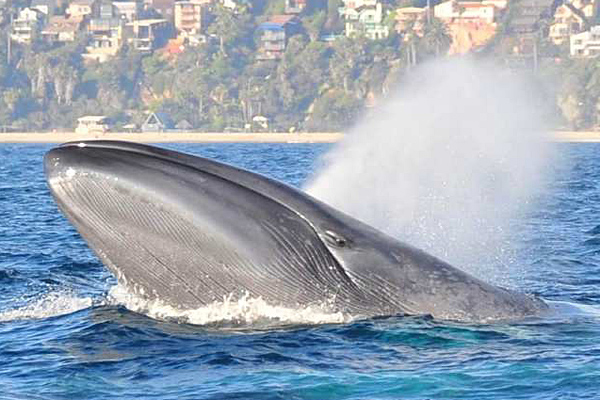 Public Policy Analyst (PPA)
The 6 steps of the Public Policy Analyst (PPA)
Define the Problem
Gather Evidence 
Identify Causes
Evaluate the Existing Policy
Develop Solutions
Select the Best Solution (Feasibility vs Effectiveness)
What is Whaling?
Whaling is the hunting of whales by humans. This is done for their meat, to eat in commercial (for profit) whaling operation and for oil from the whale’s fat or flesh called blubber (Jackson, n.d.).
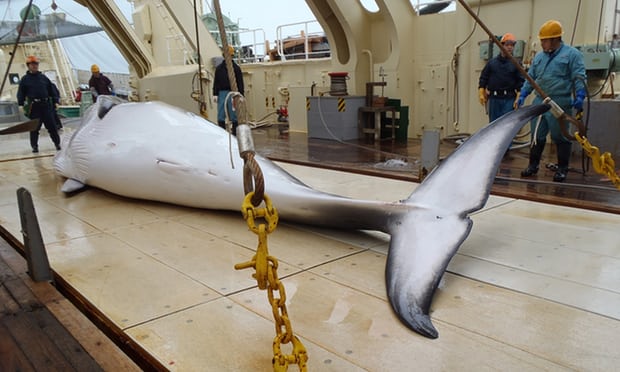 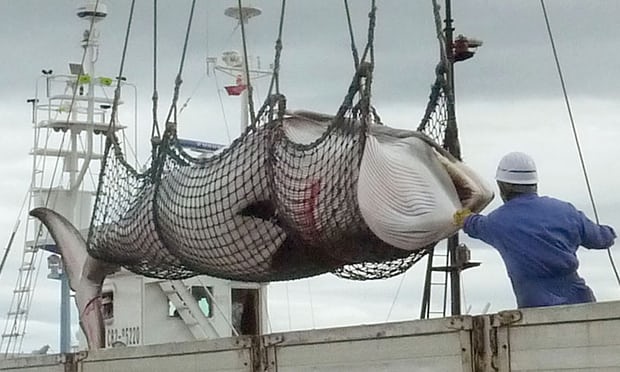 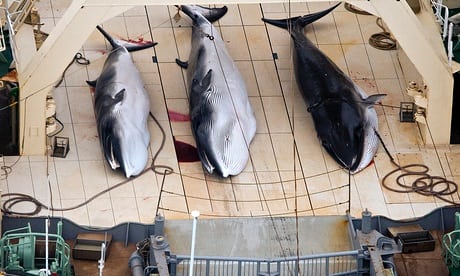 Whaling facts and figures
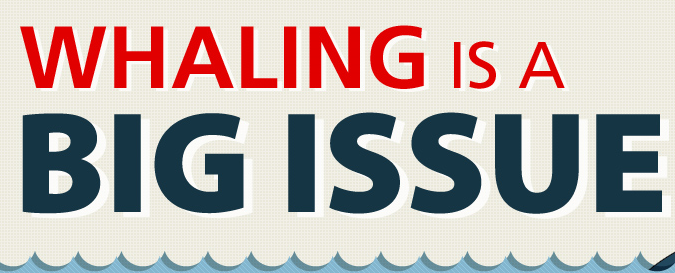 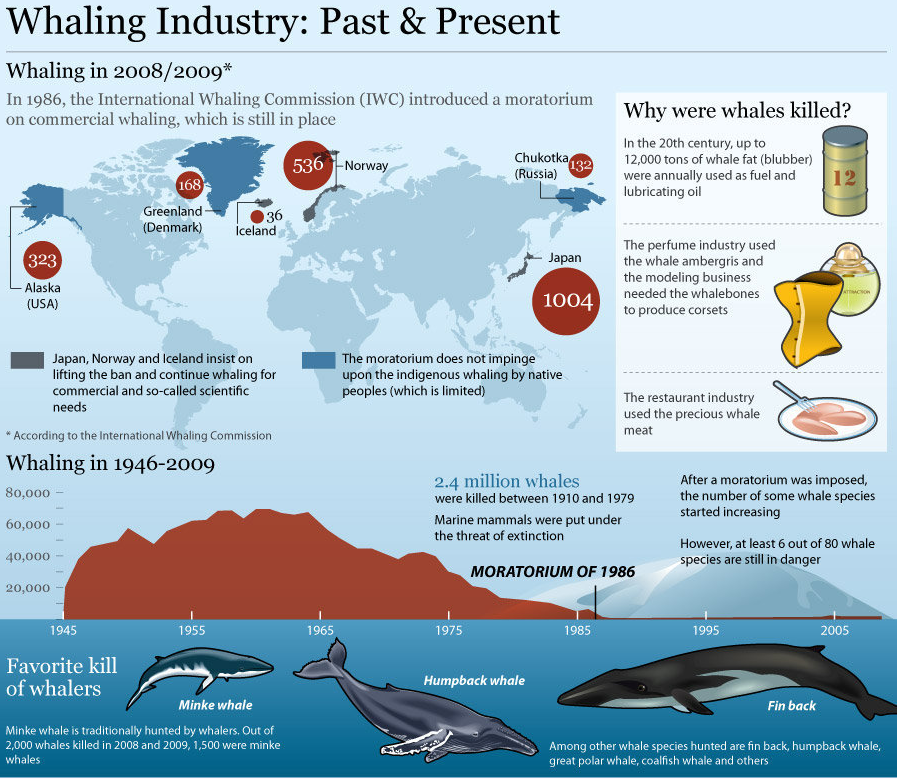 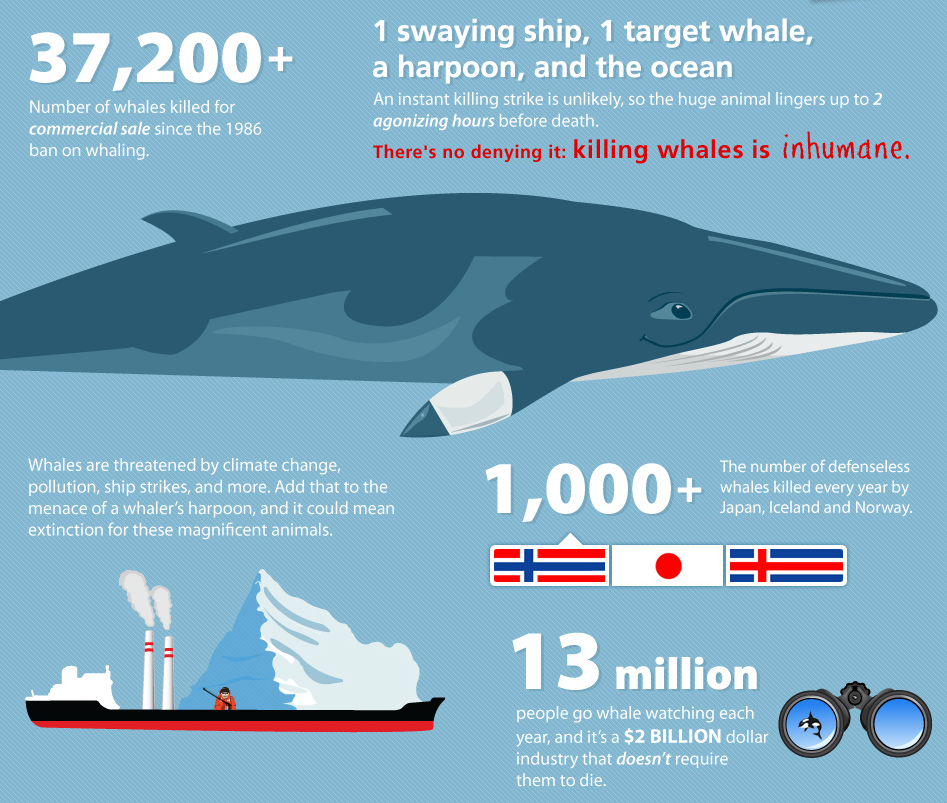 Humane Society International (2012)
Whaling Industry: Past & Present (2012)
Define the Problem
Whaling has drastically reduced the number of whale spices, impacted climate change (environment) and the marine ecosystem.
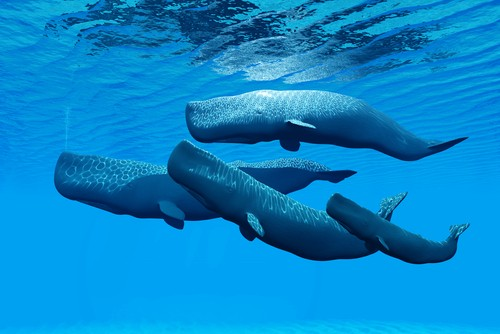 Importance of Whales
The abundance of whales are integrally tied to the health of the planet. 

Whales play a vital role in the marine ecosystem where they 
     help provide up to 50% of our oxygen, combat climate change 
     and sustain fish stocks.

When they die they take huge amounts of carbon with them to the sea bed, whale carcasses fight climate change.
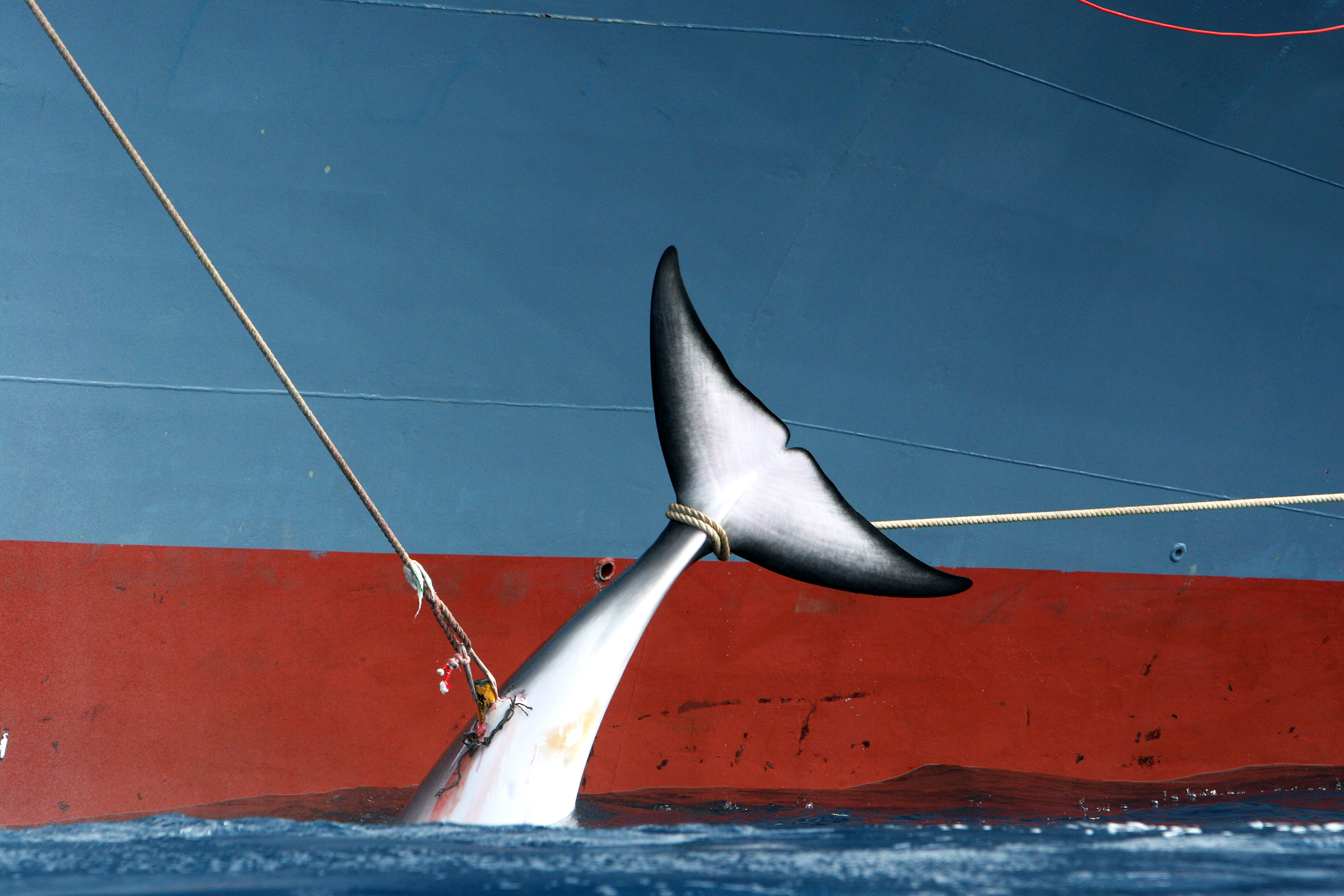 Define the Problem
Worksheet1: Defining the problem
Impact towards Climate Change
Impact towards Marine Ecosystem
Solutions
Educating the population about the issue and raising 
	awareness about whaling and its negative effects.
Share with people how the ecosystem and environment 
are affected by whaling.
Continuing to expose illegal sales (from Japan to overseas
     customers) of whale meat.
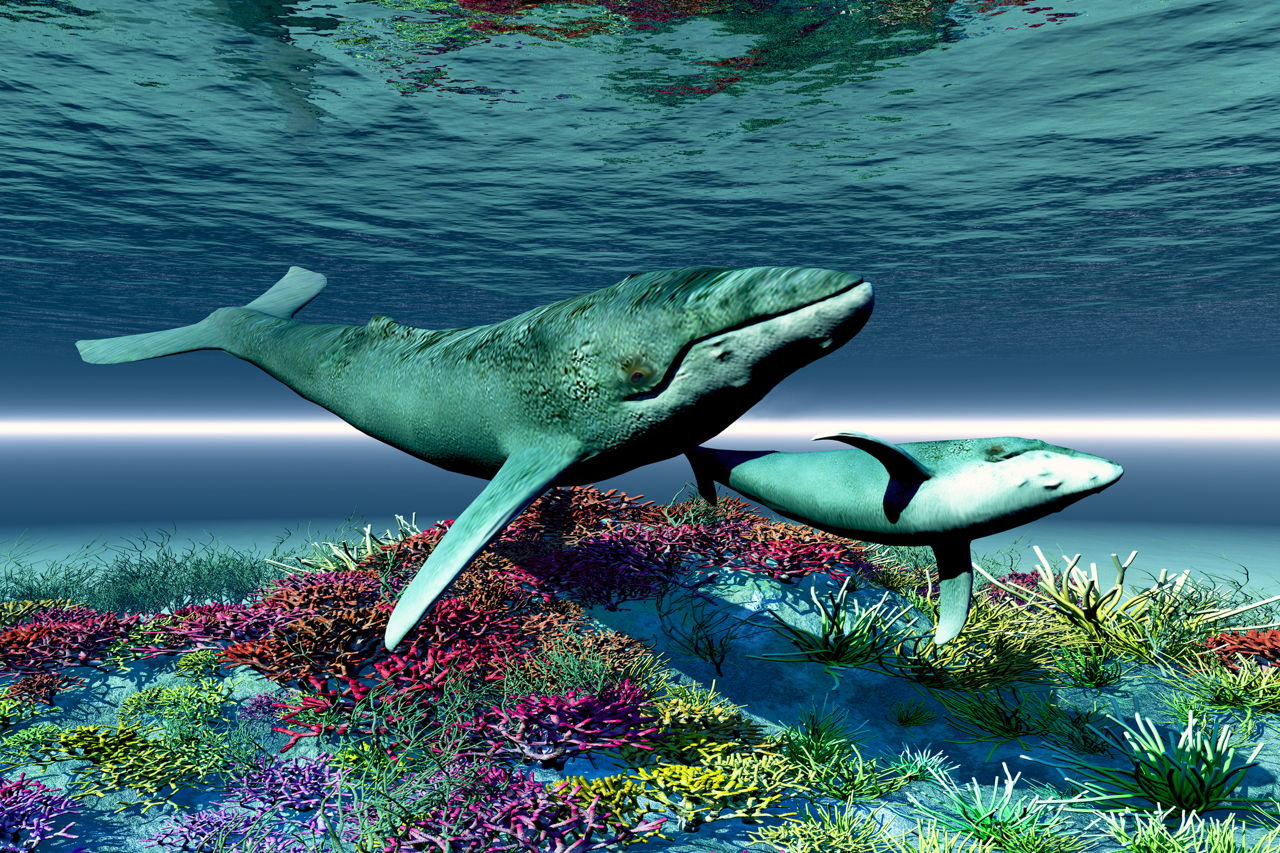 Solutions towards Whaling
How can we educate people about the negative effects of  whaling to climate change?
What laws can the government put in place to stop illegal sales of whales ?
How can we share with others how the marine ecosystem is affected by whaling ?
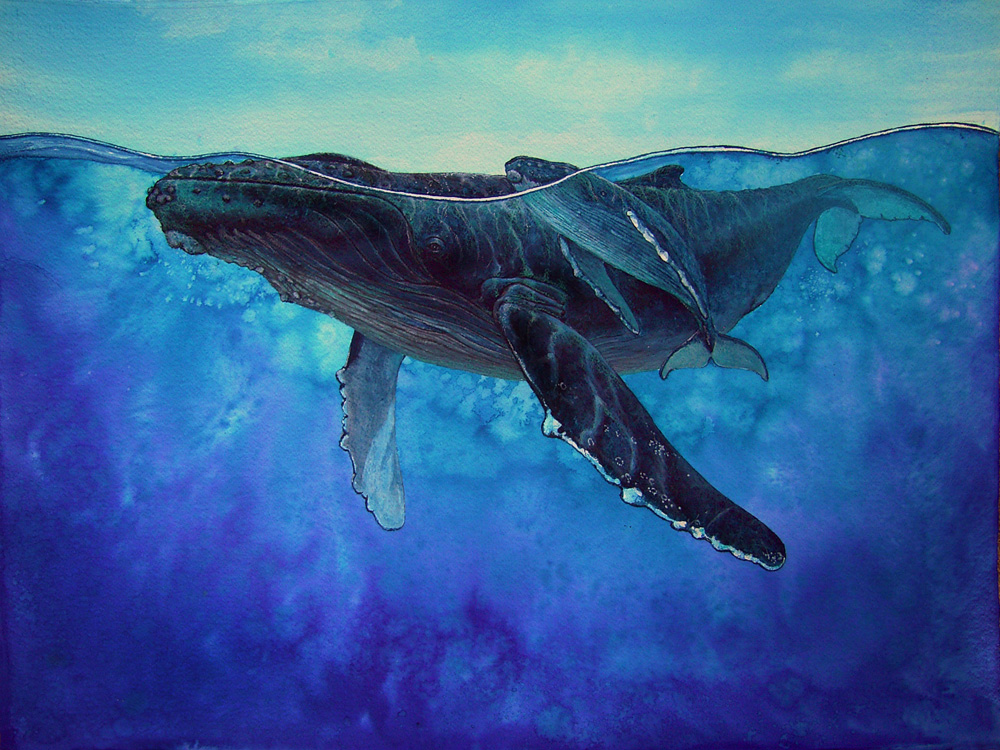 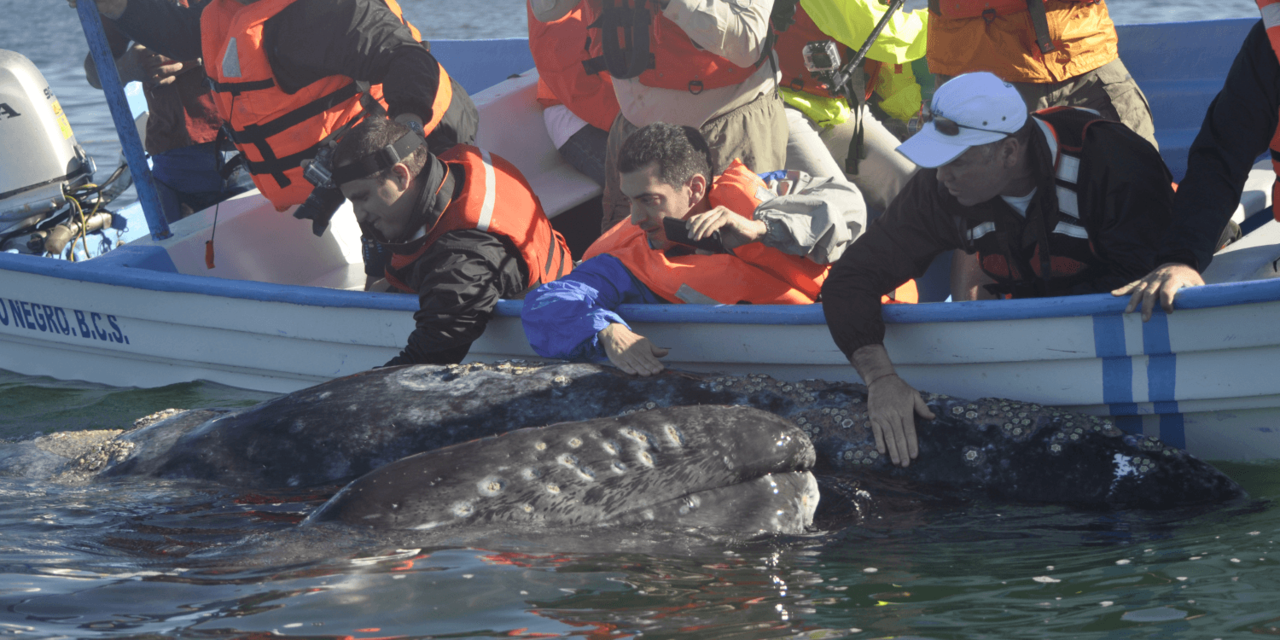 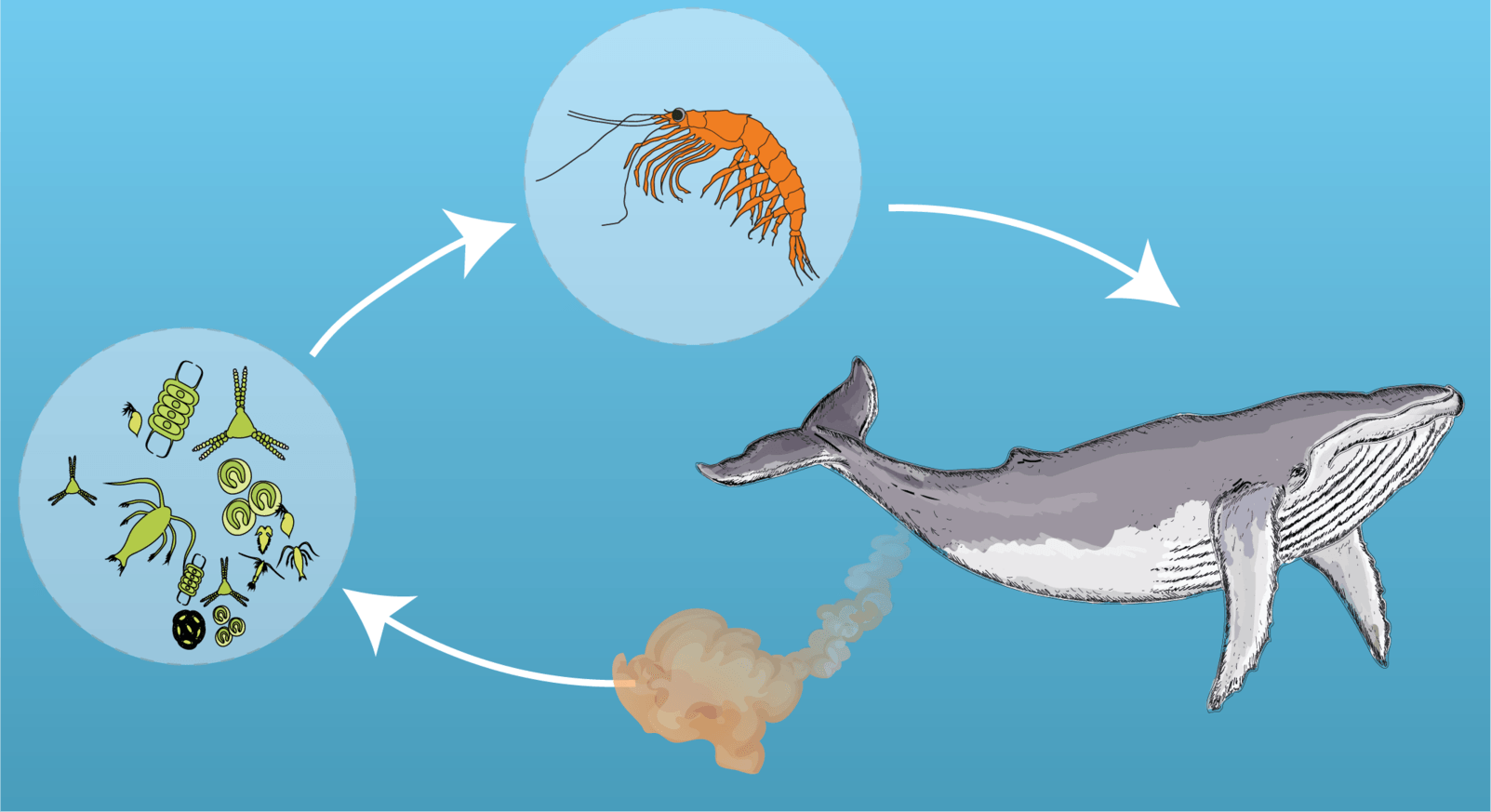 Select Best Solutions
Complete the following with your partner: 

Analyze the current solutions and identify what is good 
    about it and what needs to be changed. 
Where  does your solution land in the matrix of effectiveness
     and feasibility. Is it highly achievable or not very adequate?
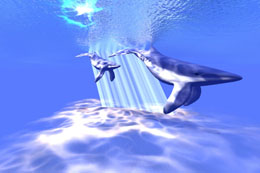 Worksheet6: Selecting the best solution
References
L,. James & L,. Kevin (n.d.). Whaling. Retrieved from http://whalingecosystems.weebly.com/ecosystem.html
W,. Alexia. (2016). HSI continues the fight to protect our whales https://hsi.org.au/blog/2016/10/24/hsi-continues-the-fight-to-protect-our-whales/
Whaling Industry Present & Past (2012). Retrieved from http://www.bestinfographics.info/whaling-industry-past-present/